SIGO EERNEGEM
Proeven van verschillende vakken
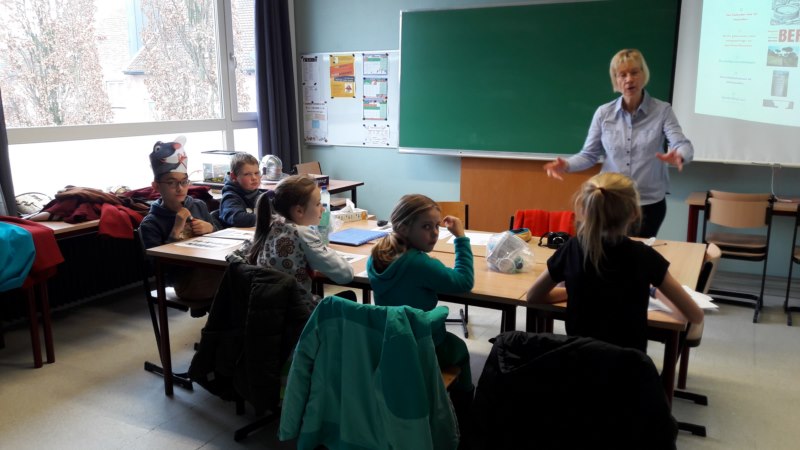 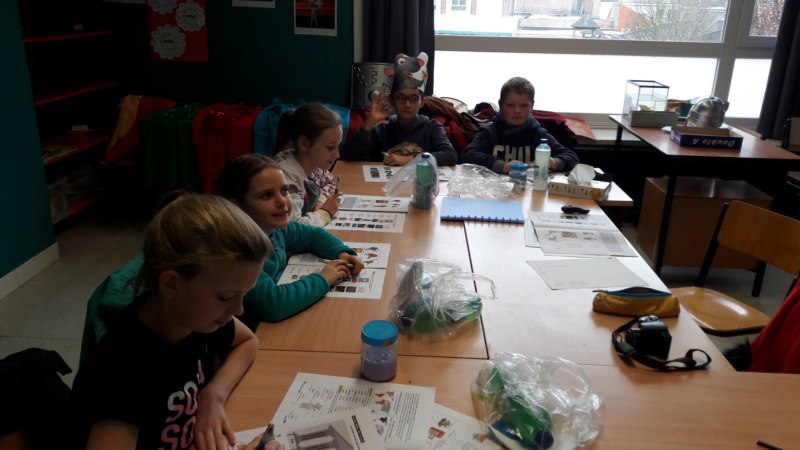 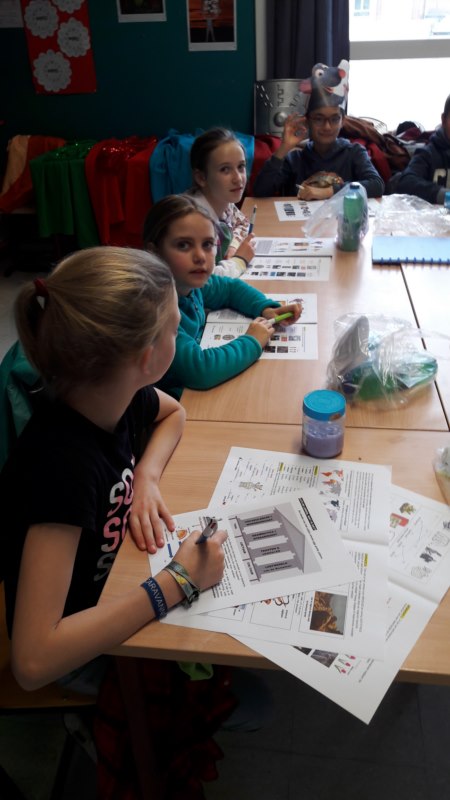 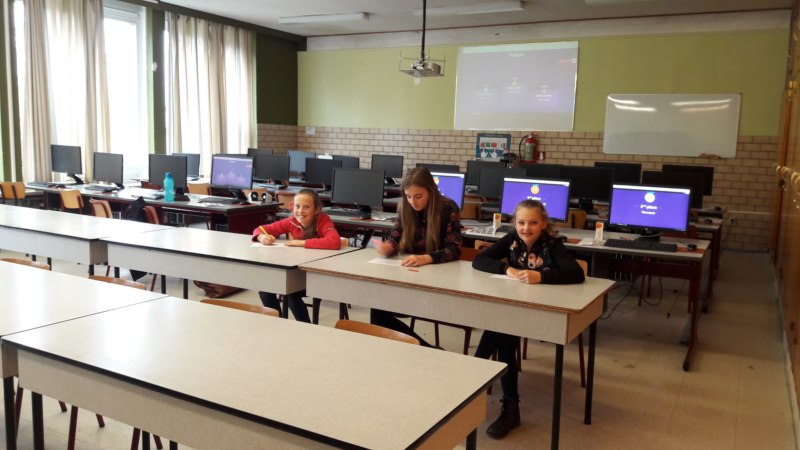 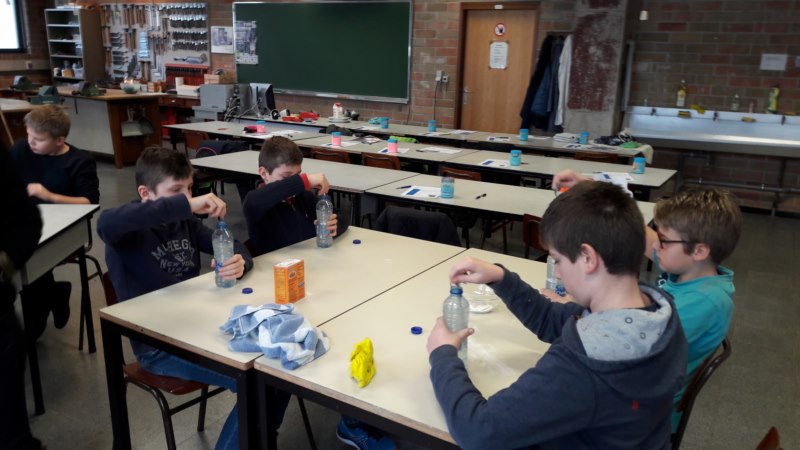 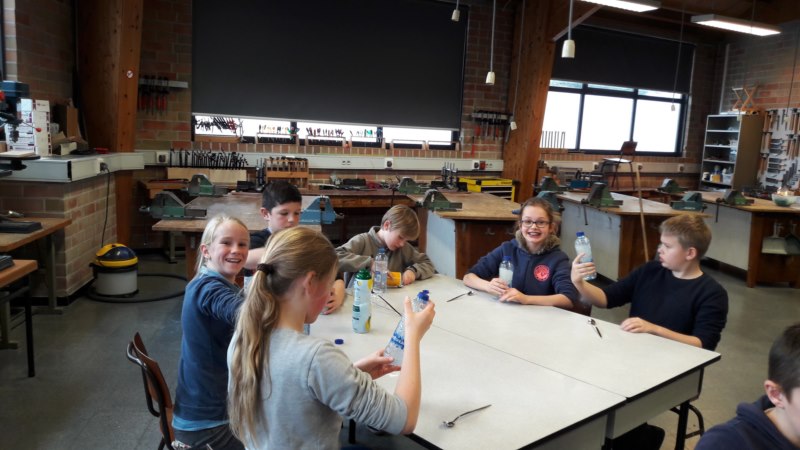 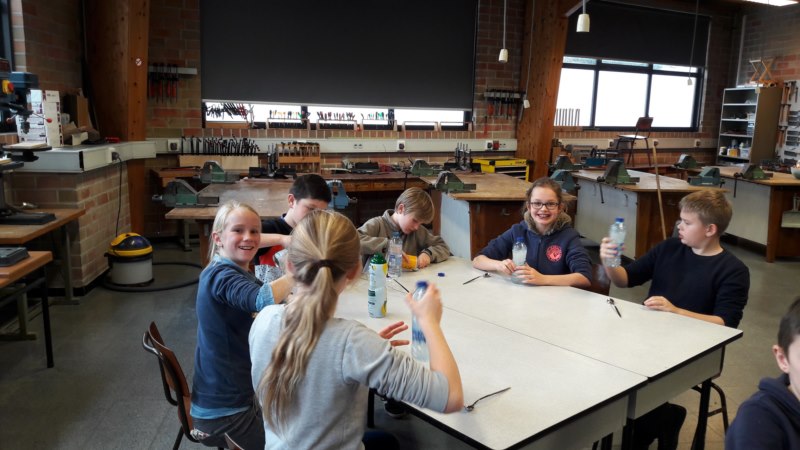 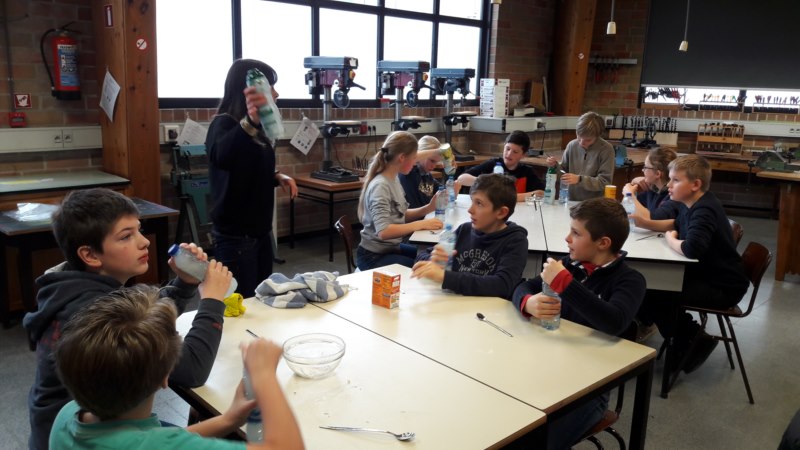 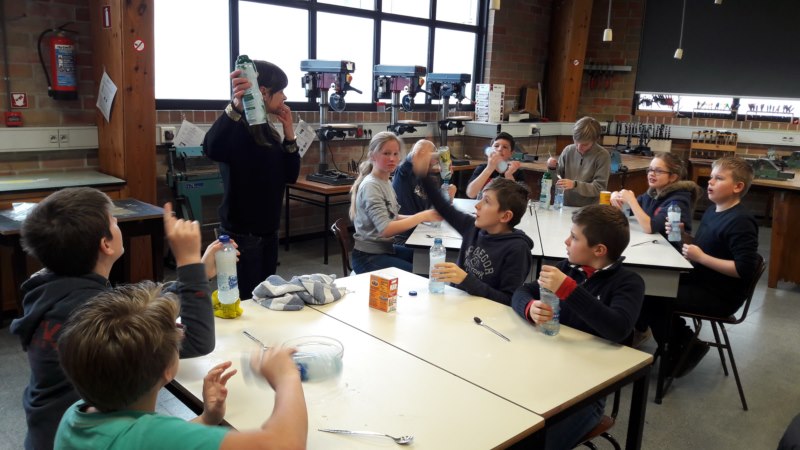 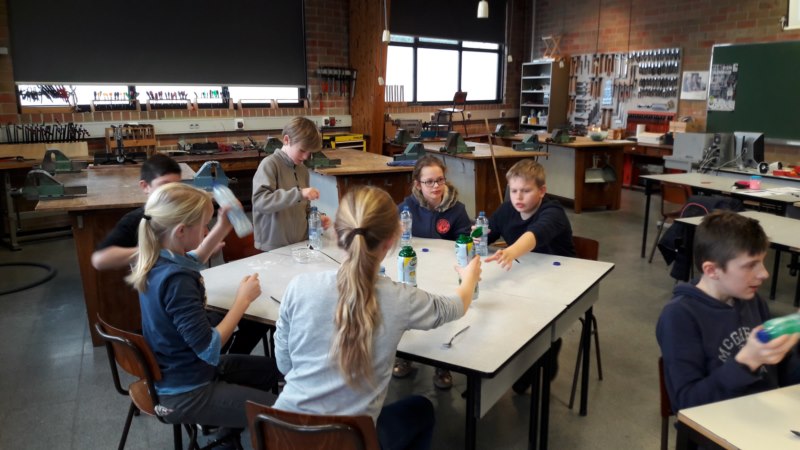 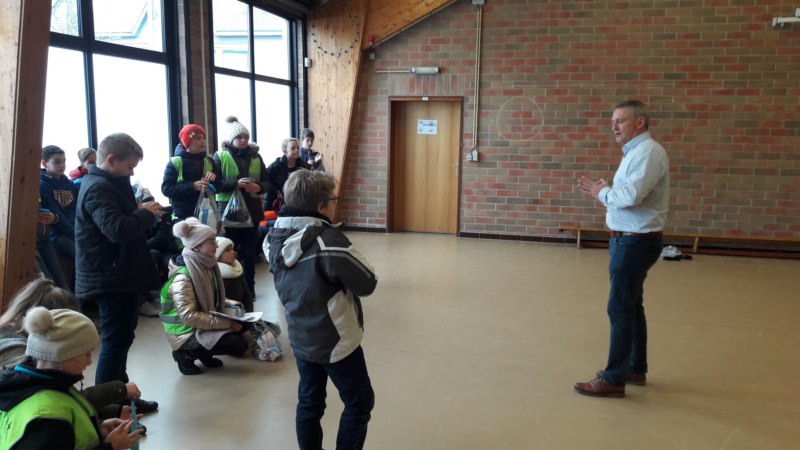 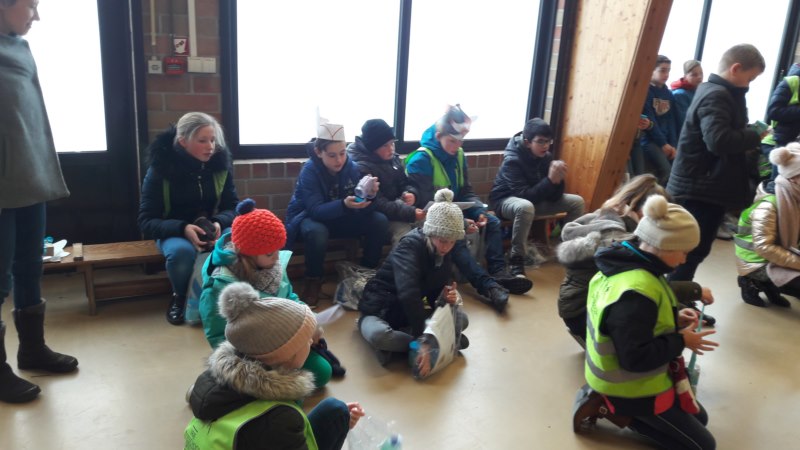 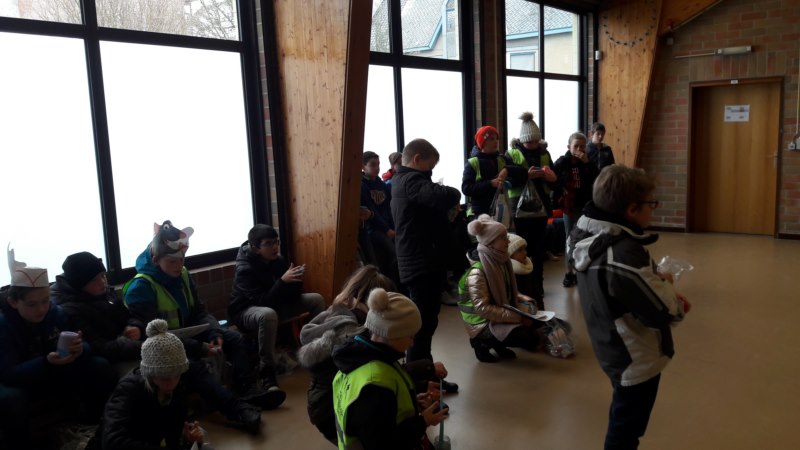 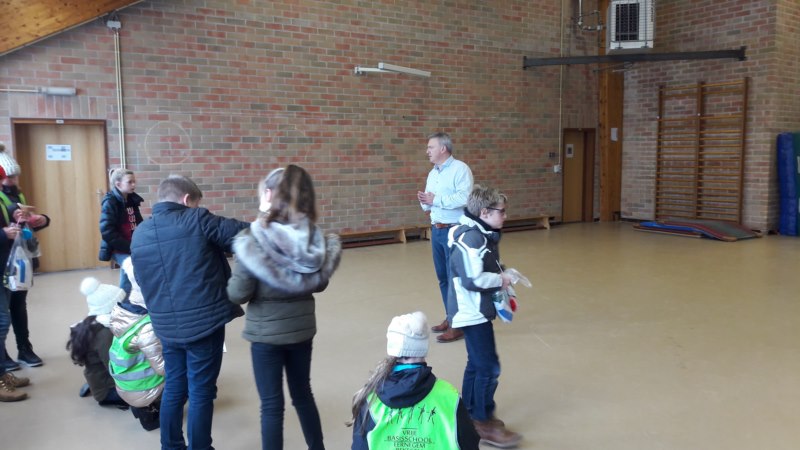 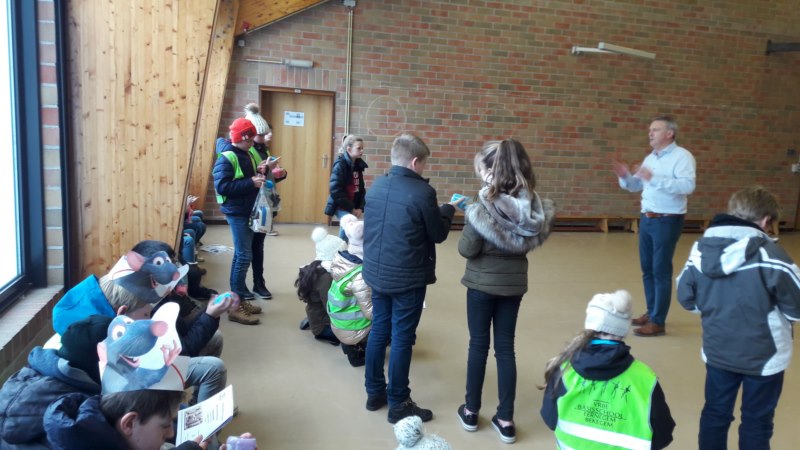